EN1 EIY
Fall 2022
Tufts University

Instructor: Joel Grodstein
joel.grodstein@tufts.edu
2 – neurons
Slick video
https://www.youtube.com/watch?v=UZthGjcuTDs
Joe Hansen video
5 minutes in class
the rest on your own if you like
EN1 EIY Joel Grodstein
Big picture of the course
What is bioelectricity?
Neurons and working with the nervous system
Cardiac bioelectricity
Worms
Neurons and the nervous system
Muscles, EMG and prosthetics
Pain and the future: SCS, electroceuticals
EN1 EIY Joel Grodstein
What is a neuron?
Long skinny cell that conducts action potentials
Communication (mostly) between your brain and the rest of your body
Really, how long is a neuron?
single neuron from your brain to your toe muscles
most human cells about 10-100 μm
One neuron is not very useful
Your brain has ≈86 billion neurons
EN1 EIY Joel Grodstein
[Speaker Notes: People used to say 100 billion; now they say 86.]
What does a neuron do?
Takes inputs from upstream neurons
Generates an AP
The AP travels – fast
Drives downstream neurons
Which brings us to…
+40
0
Vmem(mV)
-55
-70
Each graph is a bit later in time than the previous one
The x graph axis is the length of the neuron
EN1 EIY Joel Grodstein
Lots of neurons
synapse
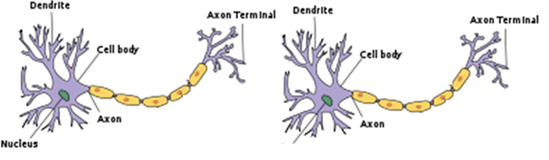 The brain has 86B neurons.
Each dendrite takes inputs from 1000 other neurons and decides when to fire
Each input pulse raises Vmem slightly; fires when it hits a threshold
An action potential then travels along the axon to the next downstream synapse(s)
EN1 EIY Joel Grodstein
[Speaker Notes: For those of you who are into NNs, is this exciting? It’s a very nonlinear response, which ANNs depend on. Of course, your brain doesn’t really care if some computer scientist built an ANN like a real brain or not, but it’s probably comforting for the CS person :-).]
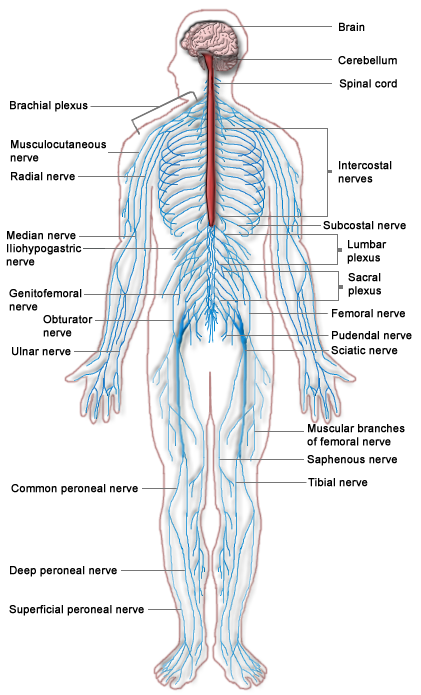 Sensory neuron
Carries information towards the brain
E.g., touch a hot stove
Motor neuron
Carries information away from the brain
e.g., control your muscles
anything else?
EN1 EIY Joel Grodstein
[Speaker Notes: First, we’ve skipped a neuron type – sensory, motor and interneurons (which connect the two, especially in reflexes).
Second – a motor neuron can drive a gland as well as a muscle. Glands produce & secrete various molecules, typically under nervous-system control. E.g., your sweat glands or your hormones.]
Reflexes
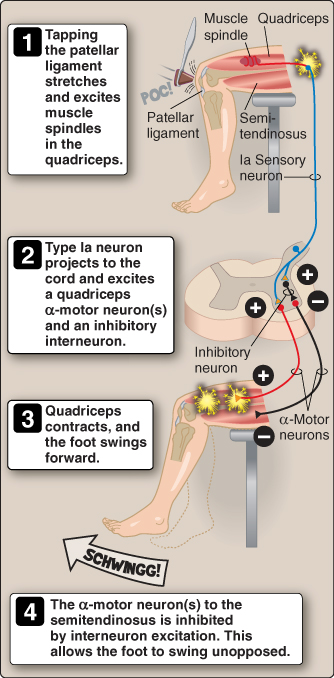 What is a reflex?
A sensory nerve detects a signal
Travels into spine
Synapses with a motor nerve to come right back
Example: tap under your kneecap and your leg kicks
Why bother with reflexes?
Why not have all signals just travel to the brain and back?
EN1 EIY Joel Grodstein
Lippincott Ch 11
Big picture of the course
What is bioelectricity?
Neurons and working with the nervous system
Cardiac bioelectricity
Worms
Neurons and the nervous system
Muscles, EMG and prosthetics
Pain and the future: SCS, electroceuticals
EN1 EIY Joel Grodstein
Muscles
Motor unit = a single neuron and all of the fibers it drives
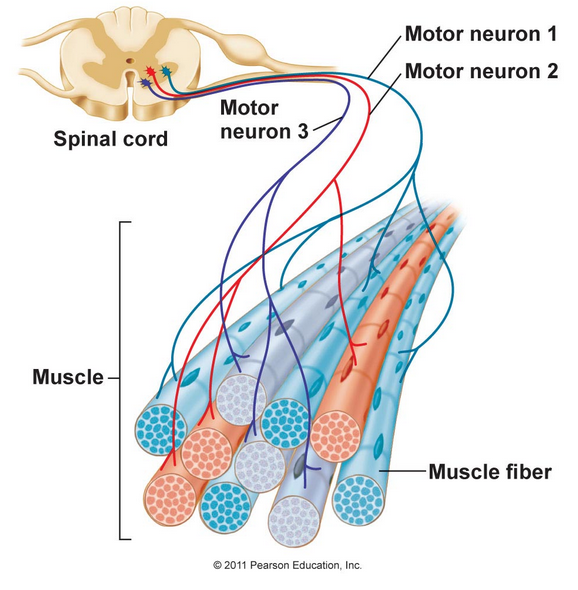 Fine motor control:
Eye = 9 muscle fibers/neuron
Biceps = 750:1
EN1 EIY Joel Grodstein
Muscle force
How can your brain control muscle force?
Activate more motor units
Activate the same ones more frequently
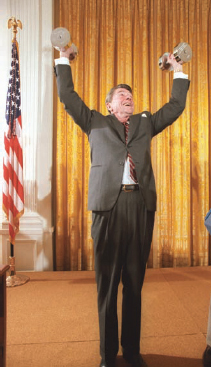 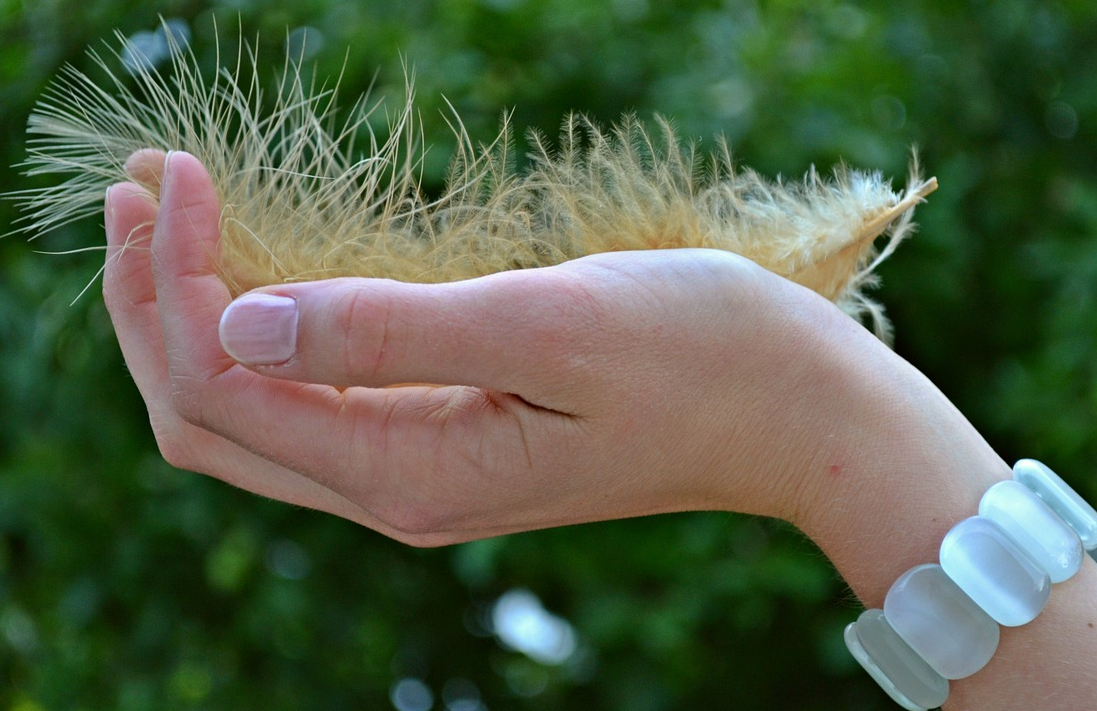 Pixabay
Wikimedia commons
EN1 EIY Joel Grodstein
What most people’s brain does
Start with the smallest motor unit
Fire it about 5 Hz
If more force needed… up it to about 10 Hz
If more force needed, activate the next smallest motor unit
Go to step 3

But we’re all different, and our brains are complex
EN1 EIY Joel Grodstein
Electromyogram (sEMG)
Place an electrode on a muscle, read the action potential
Different motor units are quite interlaced
clinicians measure the compound action potential
the summed voltage from multiple neurons driving one muscle
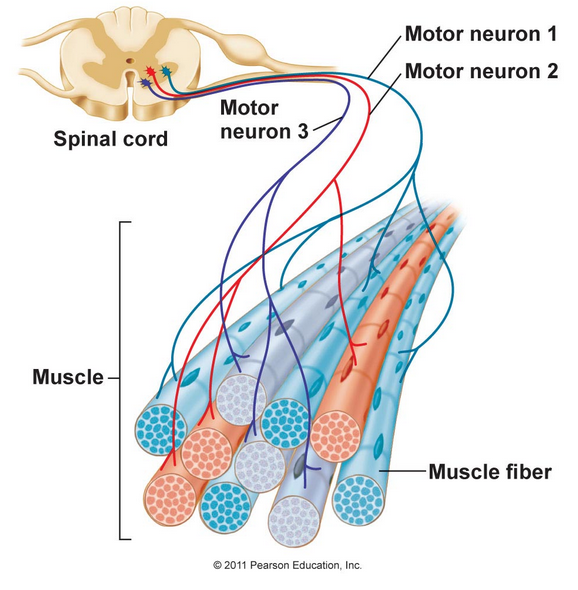 electrode
skin
EN1 EIY Joel Grodstein
Diseases affecting neurons
Diabetes neuropathy
likely caused by years of high blood sugar
amplitude reduction of the CMAP
slowing of nerve conduction speeds
Multiple sclerosis
the myelin coating of large fibers degenerates
reduced nerve-conduction speed
Neuropathy
From carpal-tunnel, sciatica, lyme disease, …
EN1 EIY Joel Grodstein
[Speaker Notes: If we were to cover NCS, we would see how to diagnose these]
Prosthetics background
1.7M people with limb amputation in US in 20051
Causes: war, infection, electric shock, …
1Targeted Muscle Reinnervation and Advanced Prosthetic Arms, 2015
EN1 EIY Joel Grodstein
Different types of prostheses
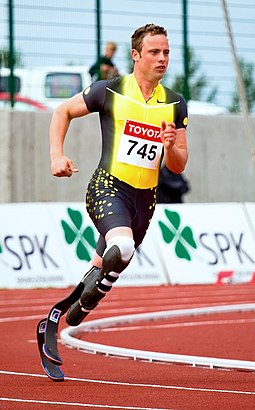 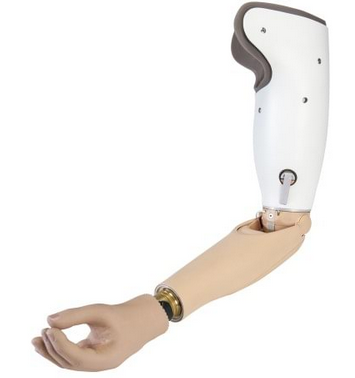 How do you control the movable parts?
Oscar Pistorius
EN1 EIY Joel Grodstein
Images: Wikipedia
[Speaker Notes: The one on the left is unpowered; on the right has batteries, motors, etc.]
Really simple option – lots of switches somewhere
Push one button to flex elbow, another to extend, another to rotate wrist, …
But… if you need your right hand to control your left arm, you still effectively have only one arm 
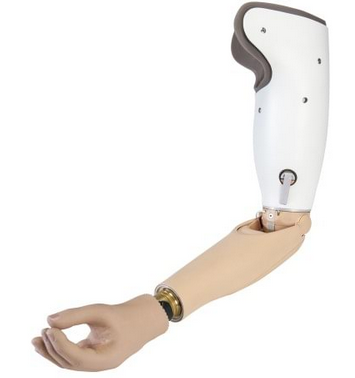 EN1 EIY Joel Grodstein
Images: Wikipedia
Myoelectric prosthesis
Assume you’ve lost your limb after learning how to use it
Not a birth defect
Your brain knows how to send APs to your muscles
After limb loss:
Biceps no longer connected to elbow; your brain still sending APs to biceps
Can we intercept the APs (with sEMG) and use them to drive motors instead?
Holy grail – prosthesis becomes a seamless extension of your brain!
biceps is still there
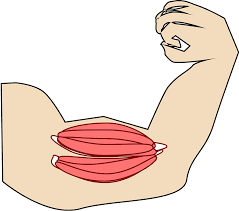 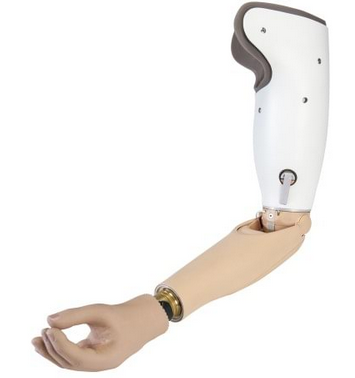 EN1 EIY Joel Grodstein
Images: Wikipedia
[Speaker Notes: The “no training required” is a really big deal!]
Myoelectric prosthesis
Takes sEMG from biceps, triceps muscles
Compute amplitude delta biceps – triceps
Positive/negative/zero → elbow flexes/extends/static
Magnitude → motion speed
Use biceps/triceps EMG to control the elbow → no training required 
But what about controlling the hand?
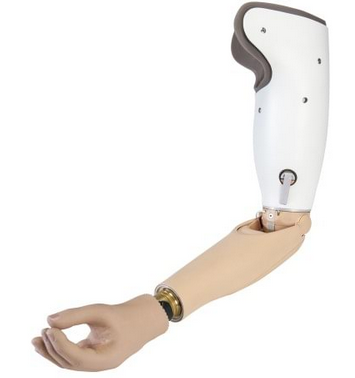 biceps
triceps
EN1 EIY Joel Grodstein
Images: Wikipedia
[Speaker Notes: The “no training required” is a really big deal!]
Mode switching
Biceps & !triceps → flexion
Triceps & !biceps → extension
Biceps & triceps → next mode
Can cycle between modes
Elbow flex/extend
Wrist flex/extend
Write rotate left/right
Thumb/forefinger grasp
But… cannot do two degrees of freedom at once 
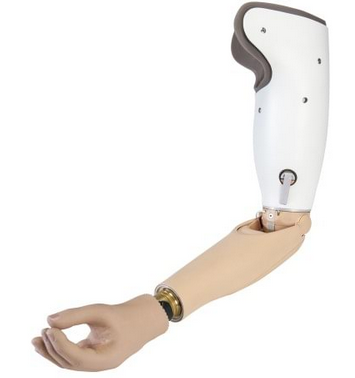 biceps
triceps
EN1 EIY Joel Grodstein
Images: Wikipedia
TMR
Problem
Wrist-control muscles no longer exist, so cannot take sEMG
Motor nerves driving them are accessible in the upper-arm stub!
Biceps is actually two muscles
Triceps is three
Targeted muscle reinnervation (TMR)
Surgically cut motor neurons driving one biceps head, two triceps heads
Drive them with forearm-muscle nerves!
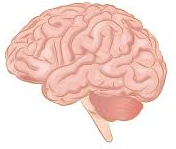 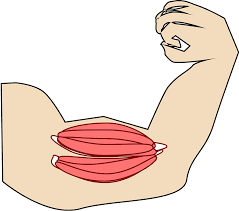 Trans-humoral amputation
EN1 EIY Joel Grodstein
Images: Wikipedia
TMR
What if it’s a trans-radial amputation?
Biceps is still useful, since elbow exists
TMR as usual?
Think “move wrist” → elbow flexes!
Must cut one biceps tendon
Leave one biceps head attached to elbow
Their elbow will be weak
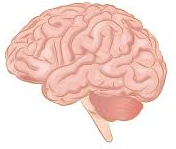 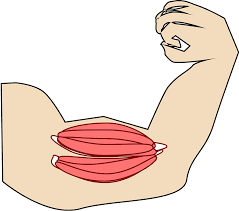 Trans-radial amputation
EN1 EIY Joel Grodstein
Images: Wikipedia
What makes prosthetics hard?
TMR is surgery
We all have our muscles in slightly different places
Where do you attach the electrodes?
Multiple muscles combine for one action
Arm flexion controlled by biceps, brachialis, brachioradialis
One muscle can do multiple actions
Biceps → elbow flexion, forearm supination
But it’s still lots better than nothing
And plenty of room for good engineering
EN1 EIY Joel Grodstein
Cool example
Liberating Technologies PsiCon
Simultaneous, proportional, independent control
Pick two muscle pairs (four electrodes) and control two DoF
But: presumably takes some training
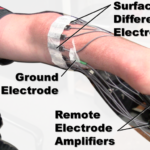 EN1 EIY Joel Grodstein
Arm muscles
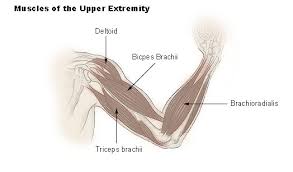 Lots of muscles to attach electrodes
Reverse-engineering user intent is an interesting engineering challenge
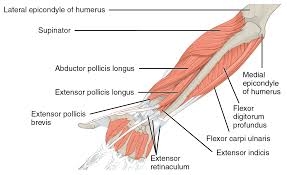 EN1 EIY Joel Grodstein
Images from Wikipedia
Mini quiz
What is a surface EMG? Give one example of using it in medicine
At a high level, how does a myoelectric prosthesis work? What are the engineering difficulties?
EN1 EIY Joel Grodstein
Big picture of the course
What is bioelectricity?
Neurons and working with the nervous system
Cardiac bioelectricity
Worms
Neurons and the nervous system
Muscles, EMG and prosthetics
Pain and the future: SCS, electroceuticals
EN1 EIY Joel Grodstein
The brain – the final frontier
Those 86M neurons are involved with almost everything
breathing, blood pressure, muscles, senses, happiness,…
unlimited potential… bioelectricity is medicine
That potential is largely untapped
we’ve almost no idea of which neuron does what!
EN1 EIY Joel Grodstein
Why electroceuticals
Drugs are systemic; PNS is specific
It’s more economical than drugs
Every new molecule interacts very differently, and needs to be separately tested
90% of the hardware for electroceuticals is the same, no matter what disease it’s treating
Electronics = ability to monitor
Many people don’t fill prescriptions or take pills
Electroceuticals can monitor your neurons & report home
EE 123 Joel Grodstein
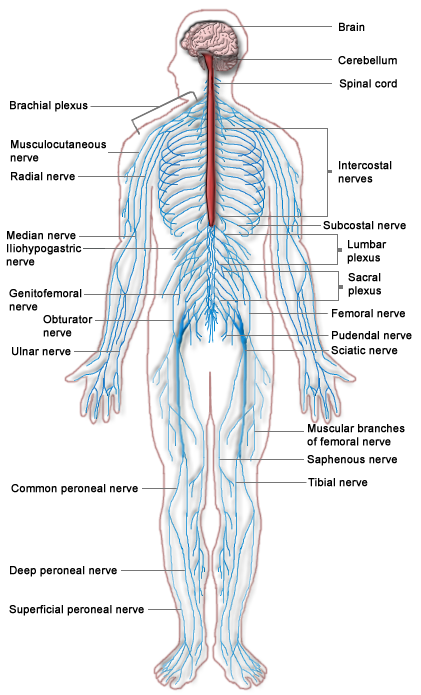 Central nervous system (CNS, red)
brain + spinal cord
controls most everything
mostly too complex to touch
Peripheral nervous system (PNS, blue)
everything but the CNS
signals from CNS must usually travel through PNS to do anything
typically 100s of neurons per nerve
electroceuticals target here
EE 123 Joel Grodstein
Where we are, where we’re going
Brain & nervous system control most everything in your body
What we can do today:
Monitor & control signals to muscles
The future:
Alter the signals  cure numerous diseases
But nobody really understands which neurons do what
We’re shooting lots of arrows in the dark – some of them are hitting useful targets
Why now?
miniaturization of electronics
wireless power
embedded computing, offline analysis
EN1 EIY Joel Grodstein
What’s in a name?
Electroceutical: “Electrical + pharmaceutical”
Electricity as medicine
Typically stimulation of a nerve to improve health
And see https://www.lastwordonnothing.com/2019/03/08/the-tool-that-lost-its-name/
EN1 EIY Joel Grodstein
Action Potential VC
www.actionpotentialvc.com 
Backed by GlaxoSmithKline but a separate entity
Invests in electroceutical startups
New nerve targets for existing neurostimulation devices
New devices for existing targets
Advanced technologies to bring the field forwards
EE 123 Joel Grodstein
[Speaker Notes: Why do we bring Imran in? Because a VC is well placed for a sober assessment of whether stuff can make money or not]
Companies
Neuspera (http://neuspera.com/ )
Mid-field powering = wireless power for a neural implant 10 cm deep
No internal battery (?) → small, less-invasive implant, can be put in previously-inaccessible locations (e.g., spinal cord)
Currently used for urinary-urge incompetence (other uses planned)
Setpoint Medical (https://setpointmedical.com )
Vagus nerve: controls heart rate, peristalsis & sweating – and affects the immune system
Stimulate vagus nerve → target autoimmune inflammatory diseases 
Inflammatory reflex: senses inflammation & injury, sends messages → vagus nerve → controls TNF, which regulates immune system & inflammation
1 minute of vagus-nerve stimulation → 24 hours of cytokine reduction
EE 123 Joel Grodstein
Saluda Medical
Problem: electrodes tend to move over time
Neuron may be stimulated too much or too little
One reason SCS effectiveness fades over time
Saluda basic technology:
Developed a bioamplifier design to measure neuron activation
Use it to close the loop, adjust stimulator intensity until you get the desired target response
Application:
Improved long-term results for SCS
EE 123 Joel Grodstein
Cala Health (https://www.calahealth.com )
Essential tremor
Gyroscope in a special watch detects tremors
Electrodes on the wrist to target median or radial nerve; clinical trial reduced tremor by 60%
Enrolling in clinical trial on several hundred patients
The watch collects data on how well the stimulation worked; uploaded during recharging
Recently approved?
https://www.youtube.com/watch?v=auhfMzF2l-w&feature=youtu.be

CVRx ( www.cvrx.com )
Electrical pulses activate pressure-sensor neurons in the carotid artery (part of a negative-feedback system called the baroreflex)
Helps with high blood pressure and heart failure
https://en.wikipedia.org/wiki/Baroreflex_activation_therapy
Axon Therapies: nerve targets for neurogenic heart failure
Presidio Medical
EE 123 Joel Grodstein
More fun links:
https://galvani.bio/cnn-international-saved-by-the-future-2/ 
https://galvani.bio/#news
EN1 EIY Joel Grodstein
Turning off cytokine storms
Can you explain the science here?
www.setpointmedical.com (white paper at https://setpointmedical.com/sp-content/uploads/2018/09/Setpoint_Medical_White_Paper_digital.pdf )
https://spectrum.ieee.org/the-human-os/biomedical/devices/handheld-vagus-nerve-stimulator-gets-emergency-approval-for-covid19-use
EN1 EIY Joel Grodstein
The cost of pain
Annual cost of diseases (health-care cost + lost economic productivity) in 20101:
chronic pain = $635 billion
heart disease = $309 billion
cancer = $243 billion
diabetes = $188 billion
Now let’s look at pain in more detail

1 ncbi.nlm.nih.gov/books/NBK92521/
Covid ≈ 3% of GDP, or $8 trillion/year
EN1 EIY Joel Grodstein
The opiate crisis
Pre-1980s: opioids mostly used for acute pain,
    chronic cancer pain
Successful marketing:
RCTs testing opioids (morphine, oxycodone, fentanyl, hydromorphone, and methadone) for chronic, noncancer pain  average pain reduction ≈30%
62 million Americans filled one or more opioid prescriptions in 2016
Downside
1999 to 2014: >165K Americans died from prescription-opioid overdose
2017: HHS declared a public-health emergency. See https://www.hhs.gov/opioids/about-the-epidemic/index.html
Problem remains:
20% of US adults have some chronic pain; 8% of adults high-impact (CDC)
What do you replace opioids with?
EN1 EIY Joel Grodstein
Pain-processing circuits
Nociceptive neurons perceive “noxious stimuli”
But lots of processing between there and pain perception! 
Examples:
wounded soldier may not perceive pain until away from the shooting
wounded athlete may not notice an injury until after a game ends
Classroom exercise
Pinch yourself hard (OK, not too hard)
It hurts!
Rub it. Does it feel better? Why?
EN1 EIY Joel Grodstein
[Speaker Notes: Pain processing -- Many a slip twixt cup and lip]
Gate-control theory
pain (Aδ, C)
+
-
-
downstream neuron
+
+
touch (Aβ)
The nociceptor (top neuron) creates pain two ways:
directly stimulates the downstream neuron
inhibits the intermediate inhibiting neuron
The nearby rubbing-sensory neuron
increases the pain by enhancing the downstream neuron (minor effect)
diminishes the pain by stimulating the intermediate neuron (large effect)
Gate-control theory: the basis of TENS, SCS, etc…
people believe this model is reasonable, but over-simplified
does not explain HF10 stimulation (see later)
add a descending pathway from the brain to inhibit pain for the soldier
EN1 EIY Joel Grodstein
[Speaker Notes: The “T”s are negative and the arrows are positive]
Idea
nice…
oohh…
OUCH!
OUCH!
pain (Aδ, C)
+
-
-
downstream neuron
+
+
touch (Aβ)
Nerve stimulation
Paresthesia – the “touch” nerve is activated, but not really being touched
Weird sensation of not-quite-numbness
EN1 EIY Joel Grodstein
[Speaker Notes: The “T”s are negative and the arrows are positive]
SCS
Idea: can you electrically “rub on” nerves near where you hurt?
Spinal-Cord Stimulation (SCS)
started by Shealy in 1967 based on gate-control theory
electrically stimulate sensory neurons to “turn off the gate” 
stimulate them near spinal cord (SCS) or at a peripheral location (Peripheral Nerve Stimulation, PNS)
turns off the gate, induces paresthesia instead of pain
EN1 EIY Joel Grodstein
[Speaker Notes: Both SCS and PNS]
50 years of tweaking
Complications and issues
Results do not always last long-term
infections, hardware malfunction, lead migration, fractured electrodes, pulse-generator discomfort,  battery replacements…
2013 study over 12 years: adverse events in 61% of patients
Since 1967
Incremental improvements: smaller batteries, electrodes, and then wireless charging
>50% pain relief in 40% to 65% of patients for at least 6 months
And see, e.g., SaludaMedical.com
EN1 EIY Joel Grodstein
[Speaker Notes: In the adverse-event study, the 61% quoted includes people who had to replace their devices because the battery ran out! Yes, it’s an adverse event, but it was pretty unavoidable (and wireless power is becoming reasonable)]
SCS – the last 10 years
What does “electrically rub the nerves” mean?
35-80 Hz; pulse width of 210-450 μs; 4-8 mA
New patterns being tried
Steady 10 kHz; burst 500 Hz
Results:
No paresthesia! Patient just knows that the pain is gone
Better results
Newer patterns have largely replaced traditional SCS
Why do the new patterns work?
As usual: nobody quite knows for sure
EN1 EIY Joel Grodstein
Results
10 kHz SCS approved for treating chronic, intractable trunk and limb pain in Europe since 2010 and the US since 2015
Typical results for 10kHz SCS
Pain substantially reduced but not eliminated in about ⅔ of patients
Opioid use at 50-60% in about ⅔ of patients
For regular SCS, the “⅔ of patients” is more like “½”
Paresthesia-free stimulation allows placebo-controlled studies!
EN1 EIY Joel Grodstein
Backup
EN1 EIY Joel Grodstein
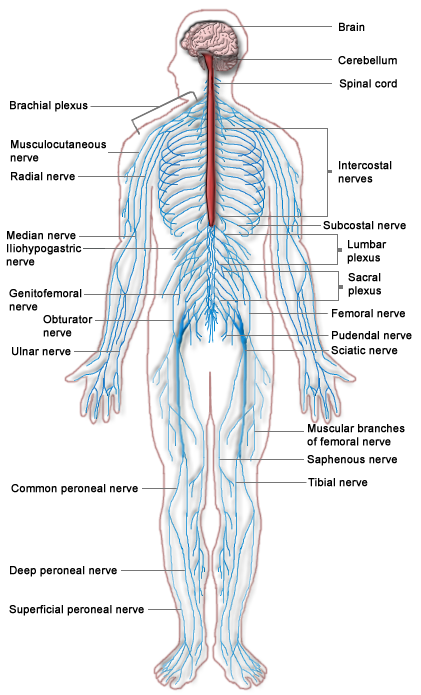 Central nervous system (CNS, red)
brain + spinal cord
controls most everything
big mystery
Peripheral nervous system (PNS, blue)
everything but the CNS
CNS signals must usually traverse PNS to do anything
typically 100s of neurons per nerve
electroceuticals target here
EN1 EIY Joel Grodstein
Mechanism of travel
Start with an action potential (AP) at one end of a neuron
it started when Vmem was pushed high enough
Diffusion:
it travels and damps
but this pushes Vmem higher nearby
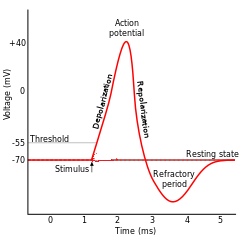 Vmem nearby
This is high enough to…
trigger an AP over there!
and over and over
EN1 EIY Joel Grodstein
[Speaker Notes: The AP was caused by a bit of extra + charge at one point.
Diffusion happens left/right as well as through ion channels!
Remember that the x axis is time, not distance]
Traveling APs
Why don’t they reverse direction?
Why doesn’t the green AP at x=2 diffuse to x=1 as well as to x=3?
It does diffuse. But x=1 is in refractory mode
Rising above threshold won’t kick off an AP
x=2
x=1
+40
0
Vmem(mV)
-55
-70
0
1
2
3
4
5
Time(ms)
EN1 EIY Joel Grodstein
Deaths/year in U.S.
2.8M deaths/year total (.9 / 100 people)
Heart disease = 650K
Cancer = 600K
Coronavirus = 470K (700K / 1.5 years at 10/2021) 
Accidents = 170K
Chronic lower respiratory diseases: 160K
Stroke = 150K
Alzheimer’s = 120K
Diabetes = 80K
(from https://www.cdc.gov/nchs/products/databriefs/db328.htm)
EN1 EIY Joel Grodstein
[Speaker Notes: “Heart disease” actually includes all cardiovascular diseases.
But “stroke” is counted as a cerebrovascular disease, so it’s separate from heart disease!]
Sensation
Numerous sensory neurons throughout the body
As expected, they head into the spine
typically involved in several “relays” before entering the brain
relays allow nontrivial processing before the brain
Any neuron can suppress its neighbors
this can allow effective edge detection
as well as producing a “winner-take-all” behavior among competing stimuli
Relays allow efferent neurons to gate incoming stimuli
lookahead: your brain can turn off pain
EN1 EIY Joel Grodstein
The nervous system is really confusing!
There’s just too many neurons
Optogenetics are starting to get us there; but myelin is very good at scattering light, and so light only penetrates about 200μ into the spinal cord.
And lots of processing in the brain itself – no way to see inside
We want to intercept/alter signaling
but it would help to have some idea how it works!
EN1 EIY Joel Grodstein
Sciatica
Nerve conduction blocked
Pain follows the path of the compressed nerve
Nothing wrong with your leg, but it still hurts!
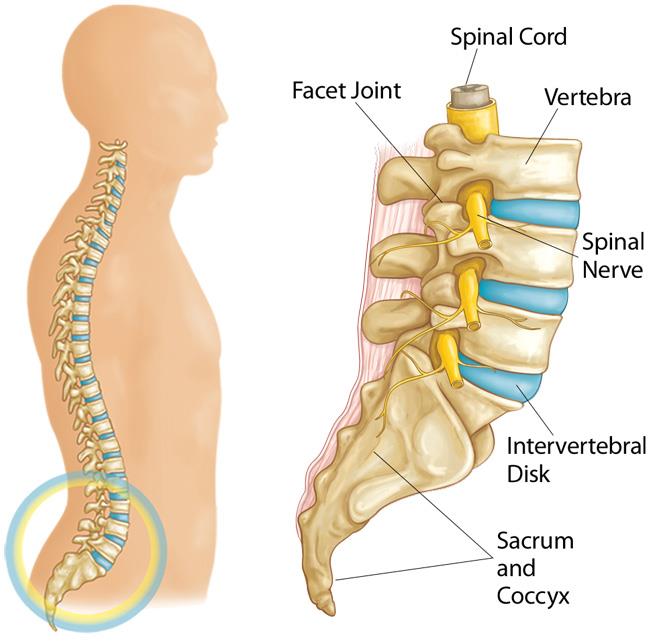 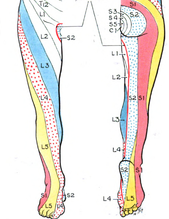 wikipedia
Bulging disc
orthoinfo.aaos.org
EN1 EIY Joel Grodstein
[Speaker Notes: The picture here is dermatome
At the site of the compression, some/all of the afferent (i.e., sensory) or efferent (motor) neurons will not conduct; others may be partially blocked.]
Nerve-conduction study (NCS)
A common diagnostic test
Provide the source of a signal
You can recruit essentially 100% of the neurons 
Measure the CMAP amplitude more reliably
Known distance from source to destination
Measure delay  compute speed
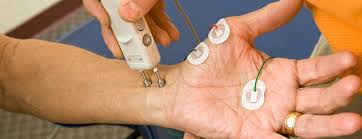 Credit: https://www.hopkinsmedicine.org
EN1 EIY Joel Grodstein
Nerve-conduction study
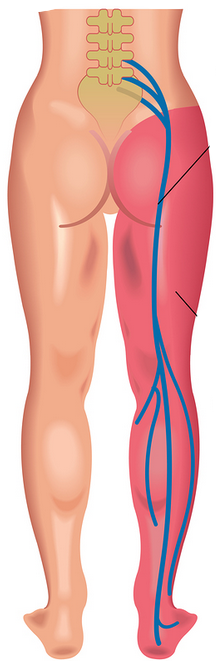 Where would you place the NCS driver and receiver to
test afferent neurons?
test efferent neurons?
EN1 EIY Joel Grodstein
Diagnosis problem
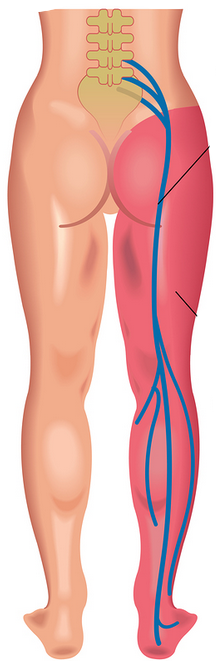 Symptom: patient presents with numbness in right leg
History:
Chronic back pain, herniated disk
Ugly, slow-to-heal bug bite just before symptom onset
Is it sciatica or a bacterial/viral neuropathy?
How will you diagnose this?
You want a test that shows a failure
EN1 EIY Joel Grodstein
[Speaker Notes: Remember from a few slides ago: at the site of the compression, neither the afferent (i.e., sensory) or efferent (motor) neurons will conduct at all
Problems…
Testing anywhere on the leg will not find any problem
Electric fields will not penetrate into the spinal cord
Yes, you can test that the peripheral nerves are working – but you really want a test that actually shows a failure, not just one that shows all is OK. And since you cannot probe in the spine, that’s hard to do!]